Woordenschat groep 5, thema 6, les 6
De woorden die we vandaag leren….
modern
dagdromen
bezoeken
het figuur
de piano
de omslagdoek
het toneelstuk
het toneel
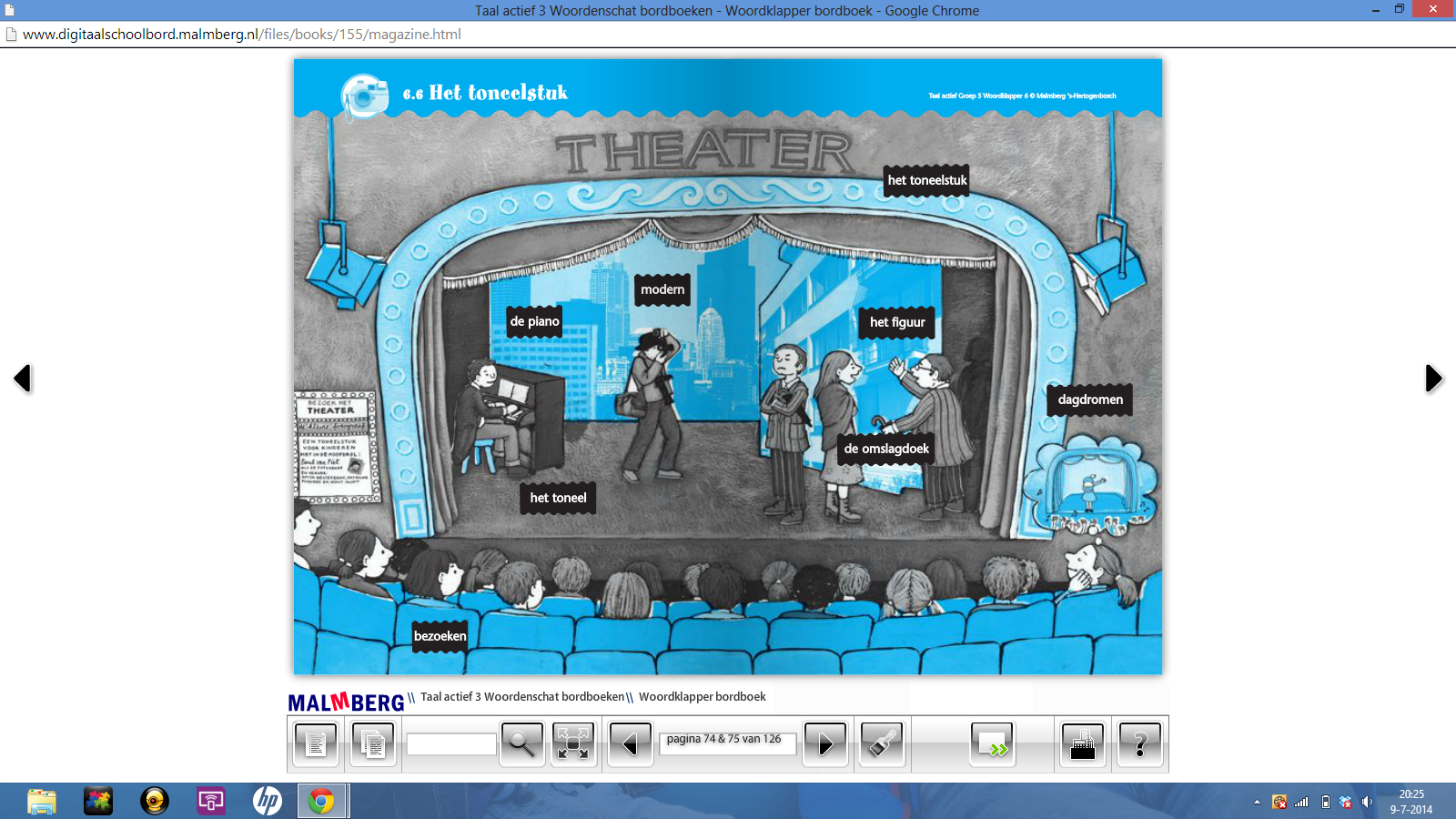 Het toneelstuk
het toneel
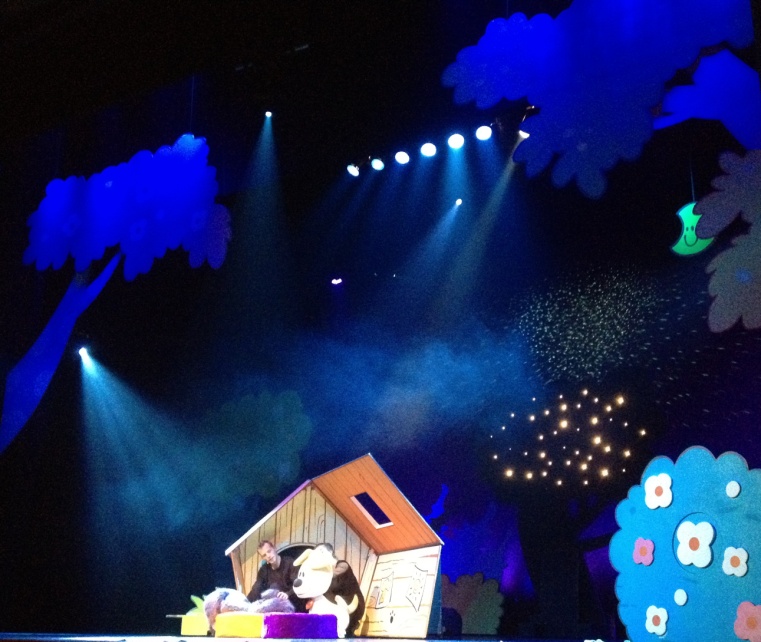 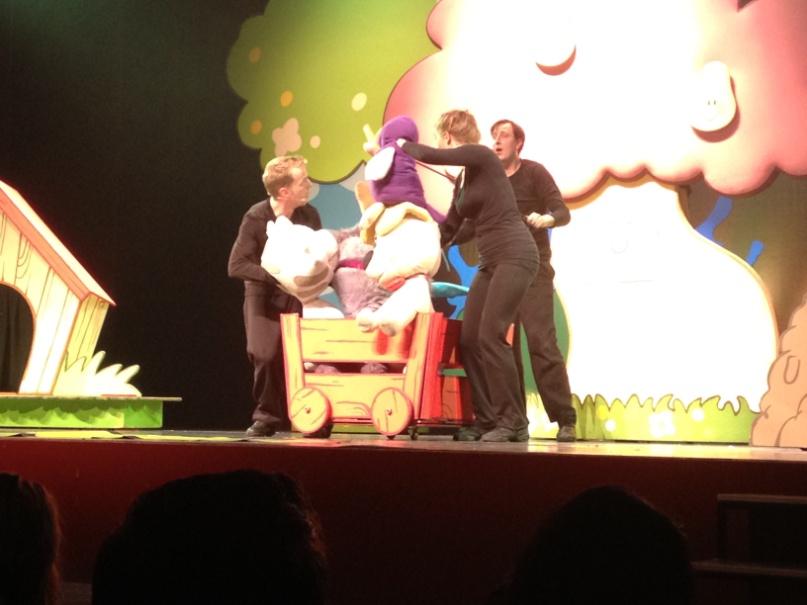 Podium. De vloer waarop spelers staan.
bezoeken
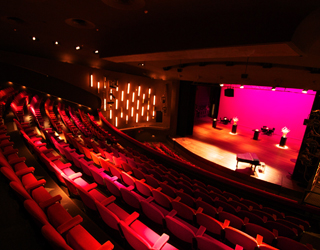 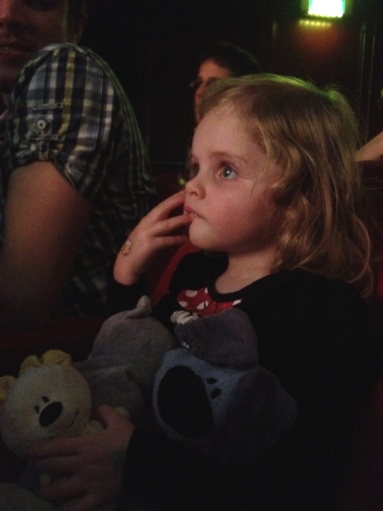 Ergens naartoe gaan. Een theater bezoeken is naar een theater gaan.
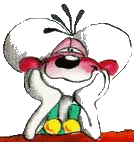 dagdromen
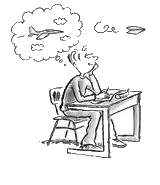 Fantaseren terwijl je niet oplet wat er om je heen gebeurt.
modern
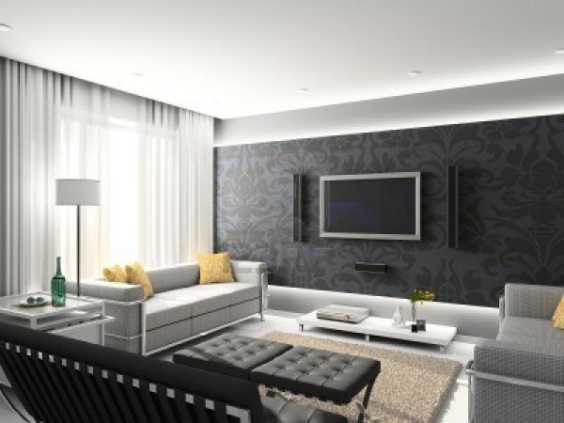 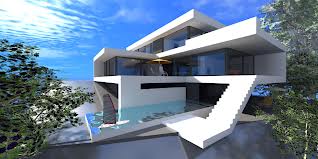 Iets nieuws, iets wat bij deze tijd past.
Het tegenovergestelde van modern is ouderwets.
het figuur
3 betekenissen:
Een afbeelding van een dier, ding of mens.
Een schaduw. Een figuur achter een doek.
Vorm van een lichaam
(bijv. dik of dun)
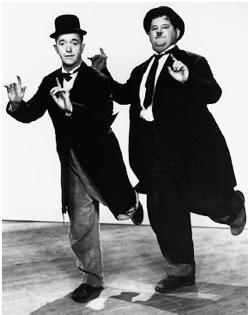 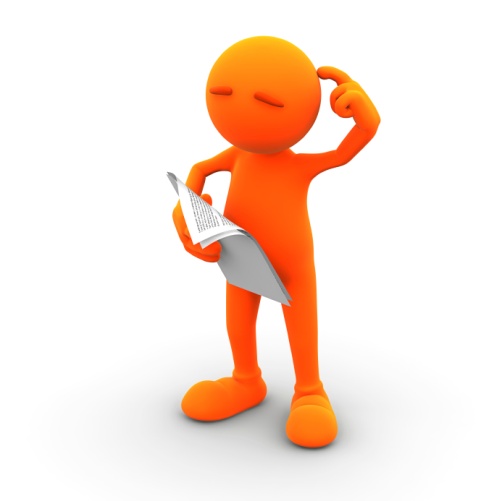 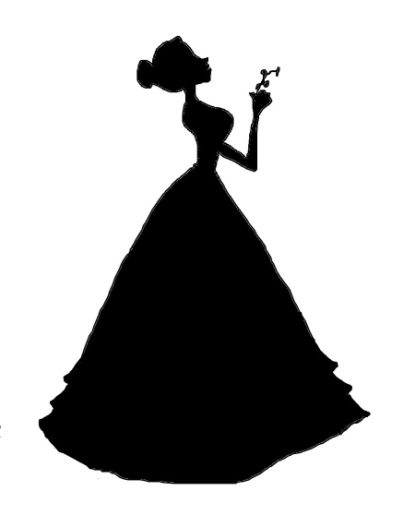 de piano
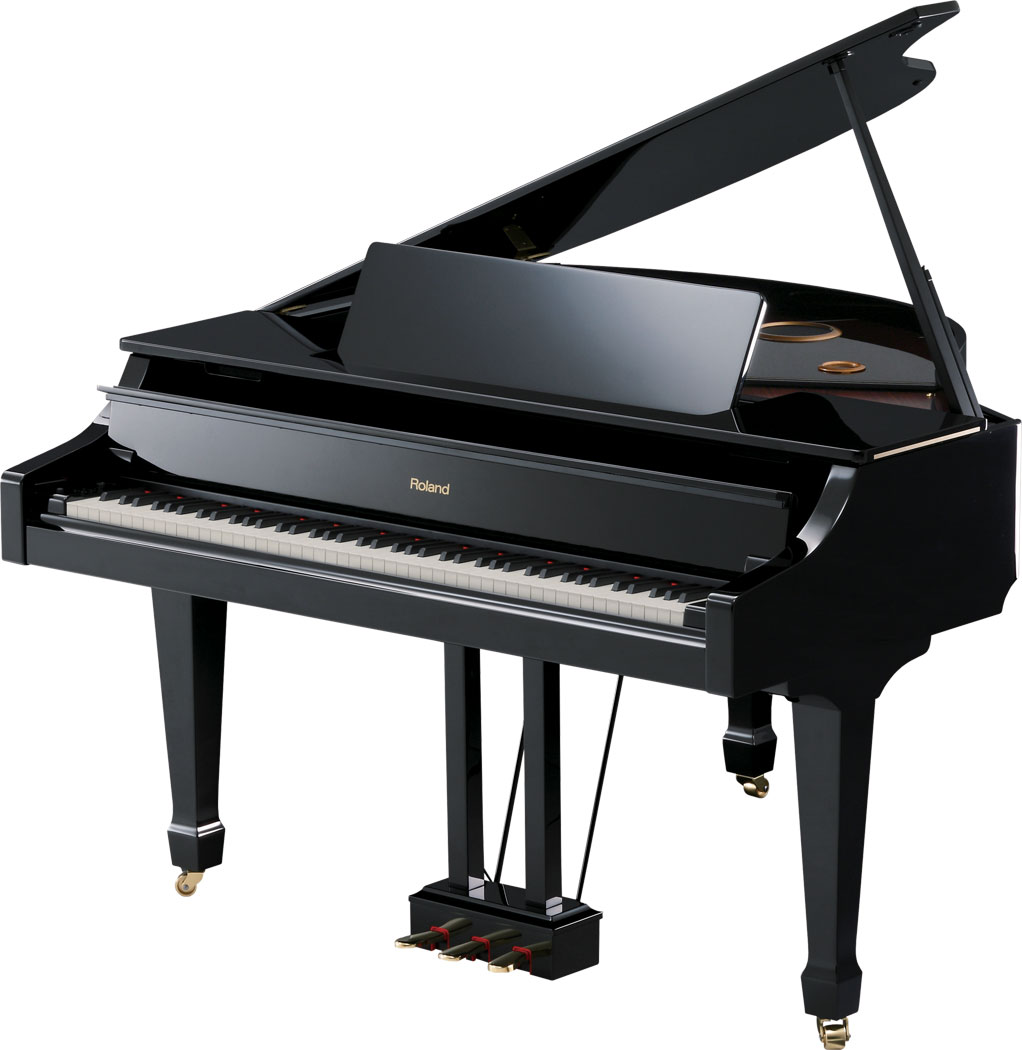 Groot muziekinstrument met zwarte en witte toetsen, die je indrukt om muziek te maken.
het toneelstuk
Een verhaal dat door toneelspelers wordt uitgebeeld.
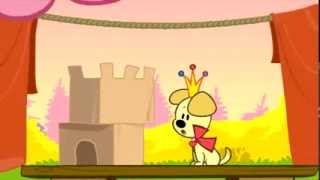 http://www.uitzendinggemist.nl/afleveringen/1309348
de omslagdoek
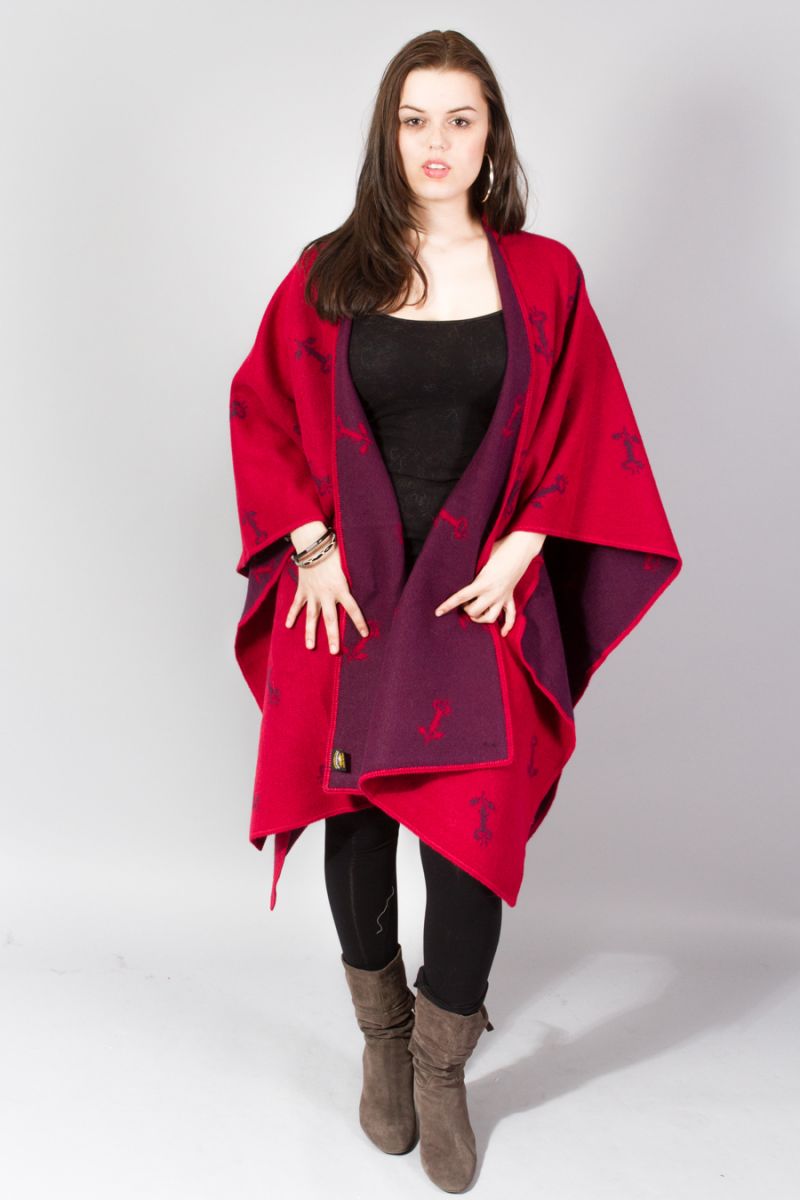 Doek die je over je schouders draagt tegen de kou.